Week 3 – Day 1
Phonemic Awareness
Phoneme Categorization
Listen carefully as I say three words: wrap, rough, sing.
Which word does not belong?
That’s right, sing does not begin with the /r/ sound like the words wrap and rough do.
Sing does not belong.
Guided Practice:
Listen to the following words. Tell me which word does not belong and why.

sick, wall, knit			strap, draw, flip			cause, bought, slide

Grape, broil, grill			now, ripe, sign			thing, flush, these
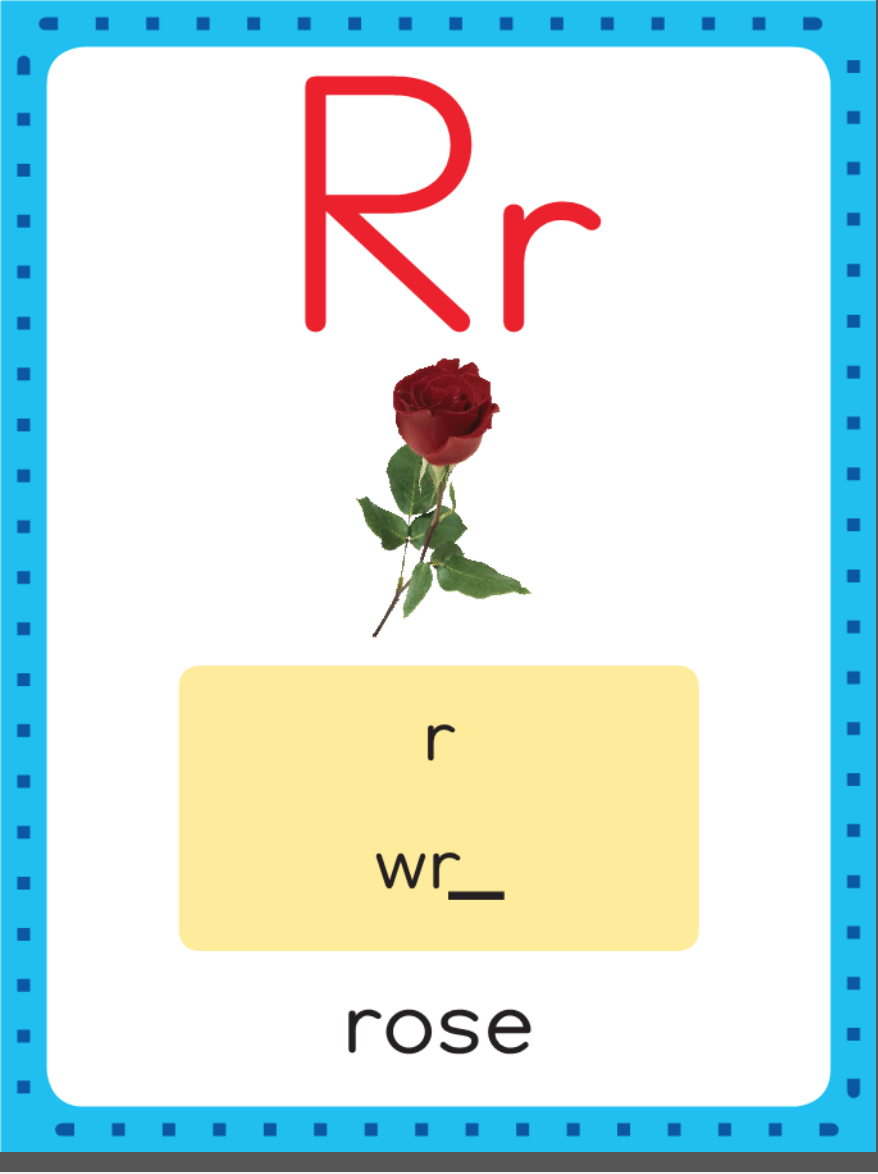 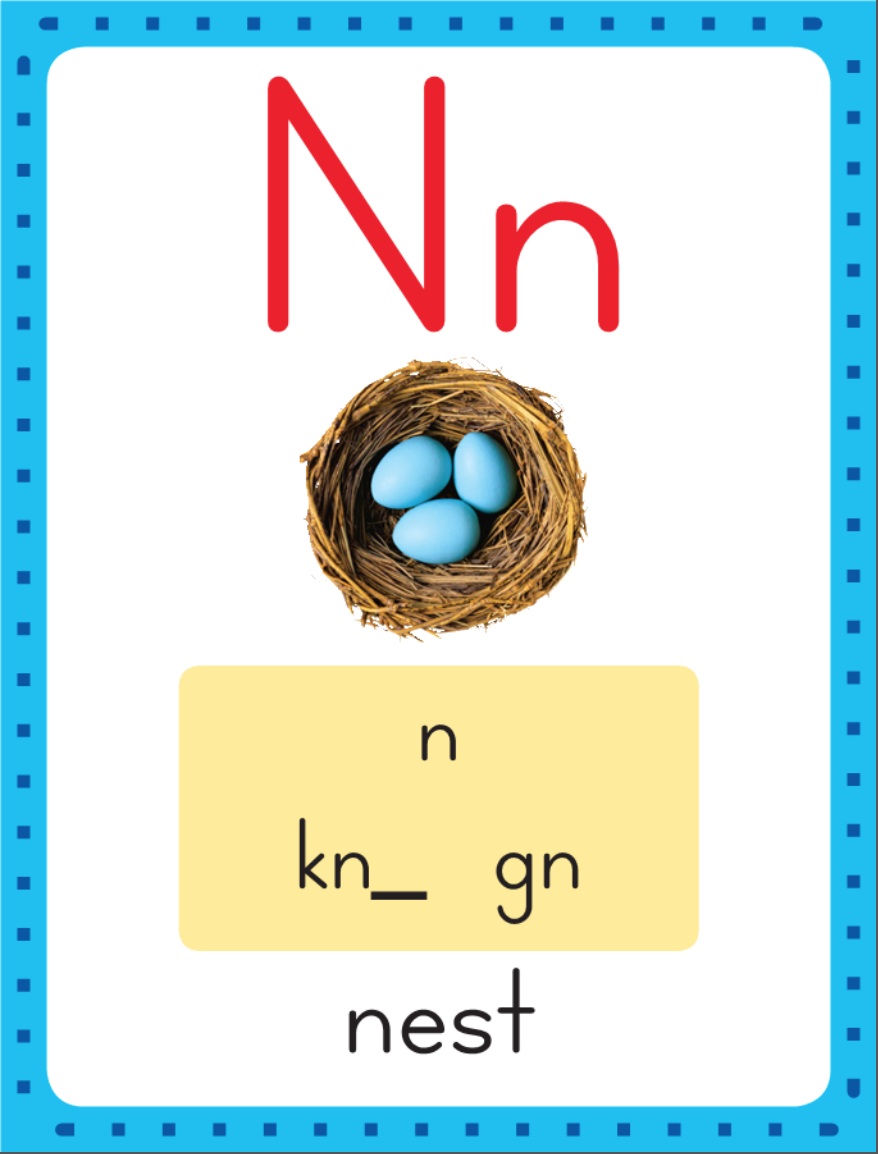 When the consonants wr, kn, or gn appear together at the beginning of a word or syllable, the first letter is silent.
write
knit   gnat
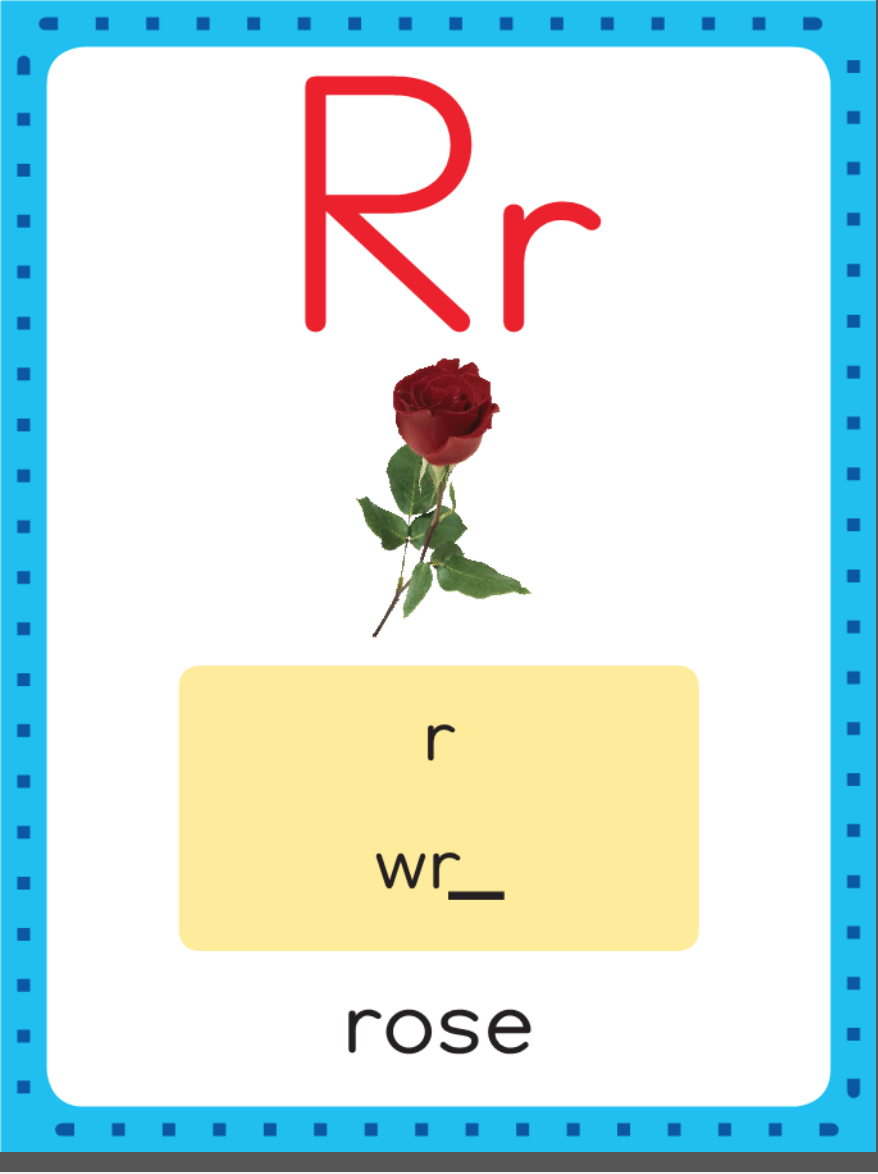 Have children practice connecting the letters wr to the sound /r/ and the letters kn and gn to the sound letters wr.

Write the letters wr five tmes as you say the /r/ sound. Repeat for kn and gn.
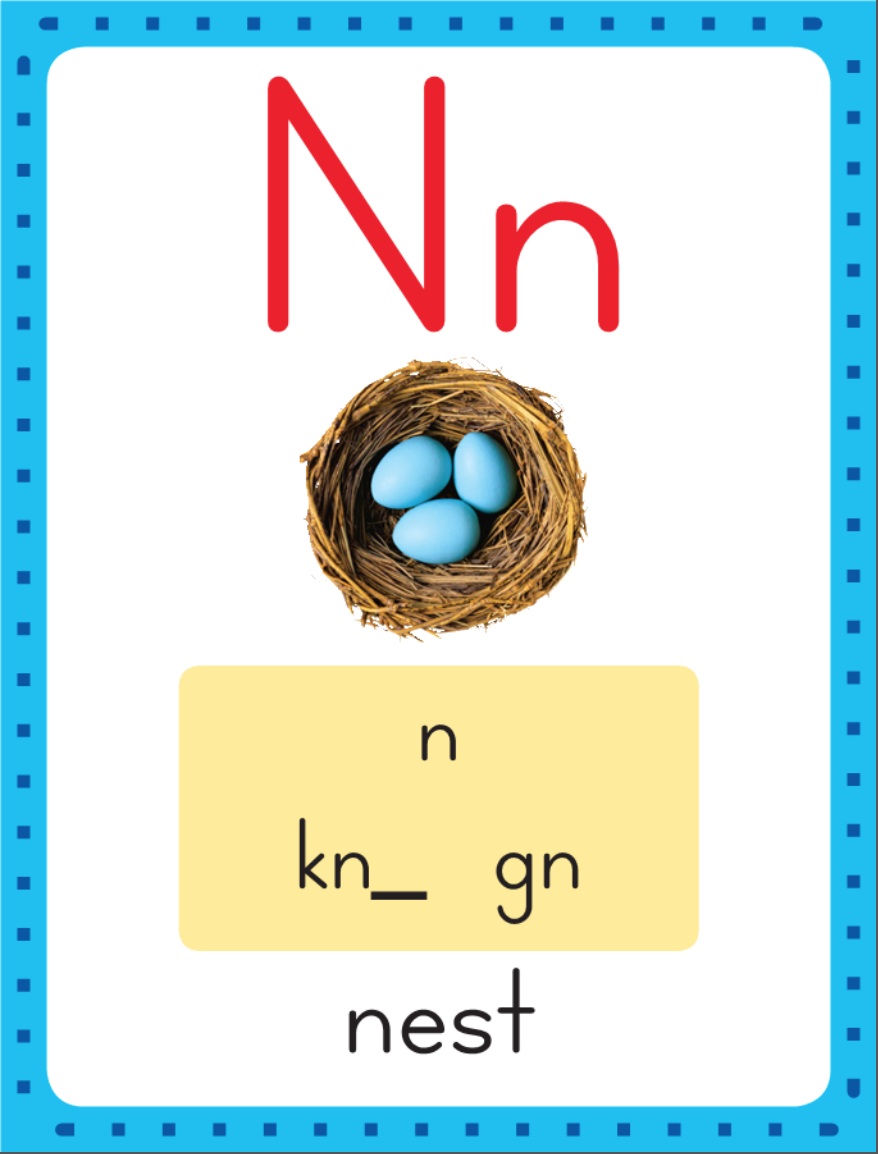 wr  wr  wr  wr

 kn  kn  kn  kn  kn

gn  gn  gn  gn gn
Blend Words with Silent Letters wr, kn, gn
kn
Blend Words with Silent Letters wr, kn, gn
kn
ee
Blend Words with Silent Letters wr, kn, gn
kn
ee
Blend Words with Silent Letters wr, kn, gn
kn
Blend Words with Silent Letters wr, kn, gn
kn
o
Blend Words with Silent Letters wr, kn, gn
kn
o
Blend Words with Silent Letters wr, kn, gn
kn
o
b
Blend Words with Silent Letters wr, kn, gn
kn
o
b
Blend Words with Silent Letters wr, kn, gn
wr
Blend Words with Silent Letters wr, kn, gn
wr
e
Blend Words with Silent Letters wr, kn, gn
wr
e
Blend Words with Silent Letters wr, kn, gn
wr
e
ck
Blend Words with Silent Letters wr, kn, gn
wr
e
ck
Blend Words with Silent Letters wr, kn, gn
gn
Blend Words with Silent Letters wr, kn, gn
gn
o_e
Blend Words with Silent Letters wr, kn, gn
gn
o_e
Blend Words with Silent Letters wr, kn, gn
gn
o
me
Blend Words with Silent Letters wr, kn, gn
gn
o
me
wr      i_e      kn      ee

o_e    ng     aw      wr

gn      ot      ing     ew

augh  er     ear      ui
wr
wri_e
write
write    kn
write    knee
write    kneel
write    kneel     wr
write   kneel     wro_e
write    kneel     wrote
write    kneel     wrote

kn
write    kneel     wrote

kni_e
write    kneel     wrote

knife
write    kneel     wrote

knife     kn
write    kneel     wrote

knife     kni
write    kneel     wrote

knife     knit
write    kneel     wrote

knife     knit      wr
write    kneel     wrote

knife     knit      wro
write    kneel     wrote

knife     knit      wrong
write    kneel     wrote

knife     knit      wrong

gn
write    kneel     wrote

knife     knit      wrong

gnaw
write    kneel     wrote

knife     knit      wrong

gnaw   wr
write    kneel     wrote

knife     knit      wrong

gnaw   wra
write    kneel     wrote

knife     knit      wrong

gnaw   wrap
write    kneel     wrote

knife     knit      wrong

gnaw   wrap    gn
write    kneel     wrote

knife     knit      wrong

gnaw   wrap    gna
write    kneel     wrote

knife     knit      wrong

gnaw   wrap    gnat
write    kneel     wrote

knife     knit      wrong

gnaw   wrap    gnat

wr
write    kneel     wrote

knife     knit      wrong

gnaw   wrap    gnat

wri
write    kneel     wrote

knife     knit      wrong

gnaw   wrap    gnat

wrist
write    kneel     wrote

knife     knit      wrong

gnaw   wrap    gnat

wrist      kn
write    kneel     wrote

knife     knit      wrong

gnaw   wrap    gnat

wrist      kno
write    kneel     wrote

knife     knit      wrong

gnaw   wrap    gnat

wrist      knot
write    kneel     wrote

knife     knit      wrong

gnaw   wrap    gnat

wrist      knot     wr
write    kneel     wrote

knife     knit      wrong

gnaw   wrap    gnat

wrist      knot     wre
write    kneel     wrote

knife     knit      wrong

gnaw   wrap    gnat

wrist      knot     wren
Internal Sounding Out
ring
Internal Sounding Out
ring     wring
Internal Sounding Out
ring     wring     no
Internal Sounding Out
ring     wring     no

gnome
Internal Sounding Out
ring     wring     no

gnome   new
Internal Sounding Out
ring     wring     no

gnome   new   knew
Internal Sounding Out
ring     wring     no

gnome   new   knew

taught
Internal Sounding Out
ring     wring     no

gnome   new   knew

taught  smaller
Internal Sounding Out
ring     wring     no

gnome   new   knew

taught  smaller  grew
Internal Sounding Out
ring     wring     no

gnome   new   knew

taught  smaller  grew

fearful
Internal Sounding Out
ring     wring     no

gnome   new   knew

taught  smaller  grew

fearful    blue
Internal Sounding Out
ring     wring     no

gnome   new   knew

taught  smaller  grew

fearful    blue     suit
He
He cut
He cut the
He cut the knot
He cut the knot with
He cut the knot with a
He cut the knot with a knife.
He cut the knot with a knife.

I
He cut the knot with a knife.

I knew
He cut the knot with a knife.

I knew a
He cut the knot with a knife.

I knew a mouse
He cut the knot with a knife.

I knew a mouse gnawed
He cut the knot with a knife.

I knew a mouse gnawed on
He cut the knot with a knife.

I knew a mouse gnawed on the
He cut the knot with a knife.

I knew a mouse gnawed on the cheese.
He cut the knot with a knife.

I knew a mouse gnawed on the cheese.

Wrap
He cut the knot with a knife.

I knew a mouse gnawed on the cheese.

Wrap the
He cut the knot with a knife.

I knew a mouse gnawed on the cheese.

Wrap the cloth
He cut the knot with a knife.

I knew a mouse gnawed on the cheese.

Wrap the cloth on
He cut the knot with a knife.

I knew a mouse gnawed on the cheese.

Wrap the cloth on your
He cut the knot with a knife.

I knew a mouse gnawed on the cheese.

Wrap the cloth on your wrist.
Spelling / Dictation
1. _________
2. _________
3. _________
4. _________
5. _________
High Frequency
Words
Read, Spell, Write
been
The children have been here all day.
Read, Spell, Write
children
The children have been here all day.
Read, Spell, Write
month
This is the first month in the year.
Read, Spell, Write
question
Their group has a question it would like to ask.
Read, Spell, Write
their
Their group has a question it would like to ask.
Read, Spell, Write
year
This is the first month of the year.
Have children read the sentences. Prompt them to identify the high-frequency words in connected text and to blend the decodable words.
The children have been here all day.
This is the first month in the year.
Their group has a question it would like to ask.
Grammar
 Special Pronouns
Some pronouns do not refer to a specific person, place, thing, or number. Anyone means “any person” and everyone means “all people.”
Does anyone know what time it is?

Everyone thought the joke was funny.
Anything means “no special thing,” everything means “all things,” and nothing means “no thing.”
Grammar
 Special Pronouns
Anything means “no special thing,” everything means “all things,” and nothing means “no thing.”
You can have anything you want for lunch.

There is nothing in the mailbox.
Grammar
 Special Pronouns
Have children identify the pronouns.
Does anyone know what is in the box? Everyone thinks the box is filled with peanuts. “I do not think there is anything to eat in that box,” said Nate. The children looked in. Nothing was in the box?
Week 3 – Day 2
Phonemic Awareness
Phoneme Segmentation
I am going to say the sounds in the word knob. Listen: /n/ /o/ /b/.
The first sound is /n/. The second sound is /o/. The last sound is /b/. I’ll put a marker in a box for each sound I hear.
This word has three sounds: /n/ /o/ /b/. Say the word with me: knob.
/b/
/n/
/o/
Phonemic Awareness
Phoneme Blending
I’m going to say some more words. Place a marker in a box to stand for each sound. Then tell me the sounds.
wrote			flaw			knock			booth			choice

house			wreck			snore			know			threw
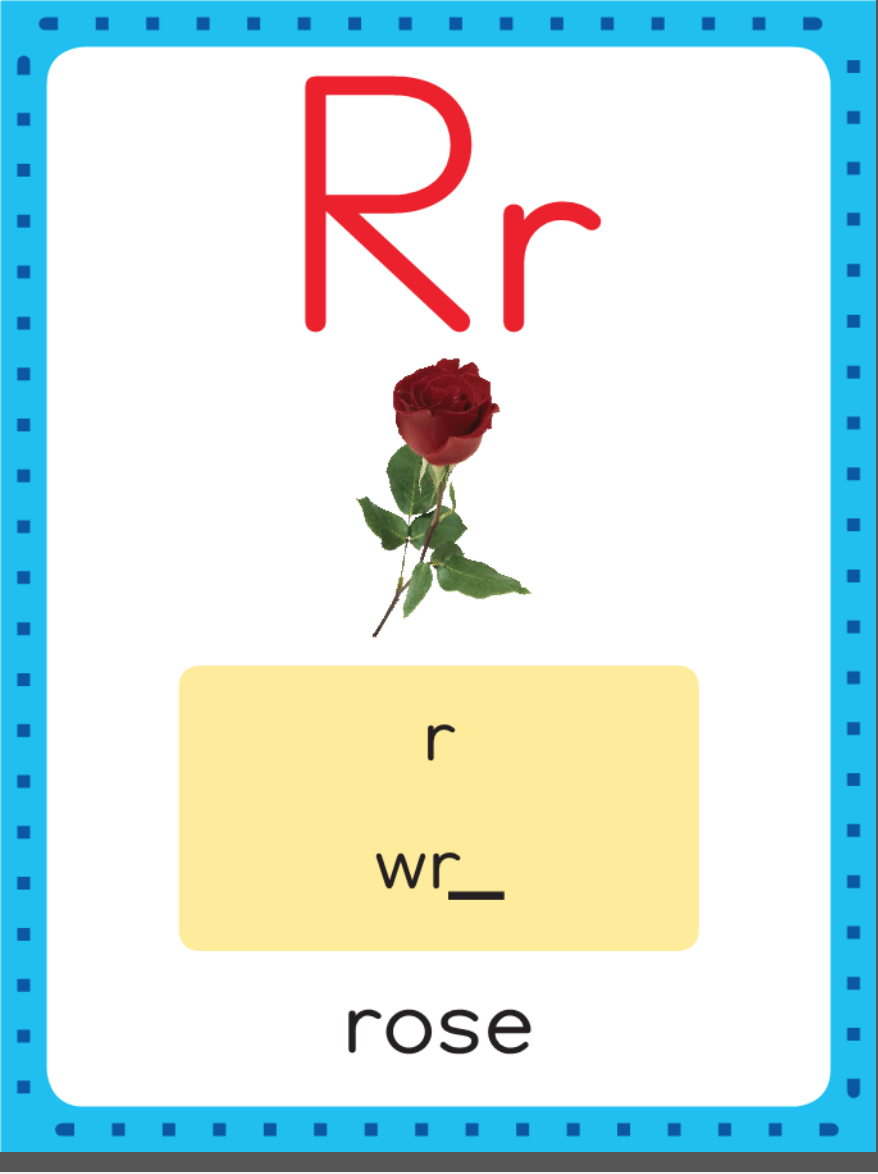 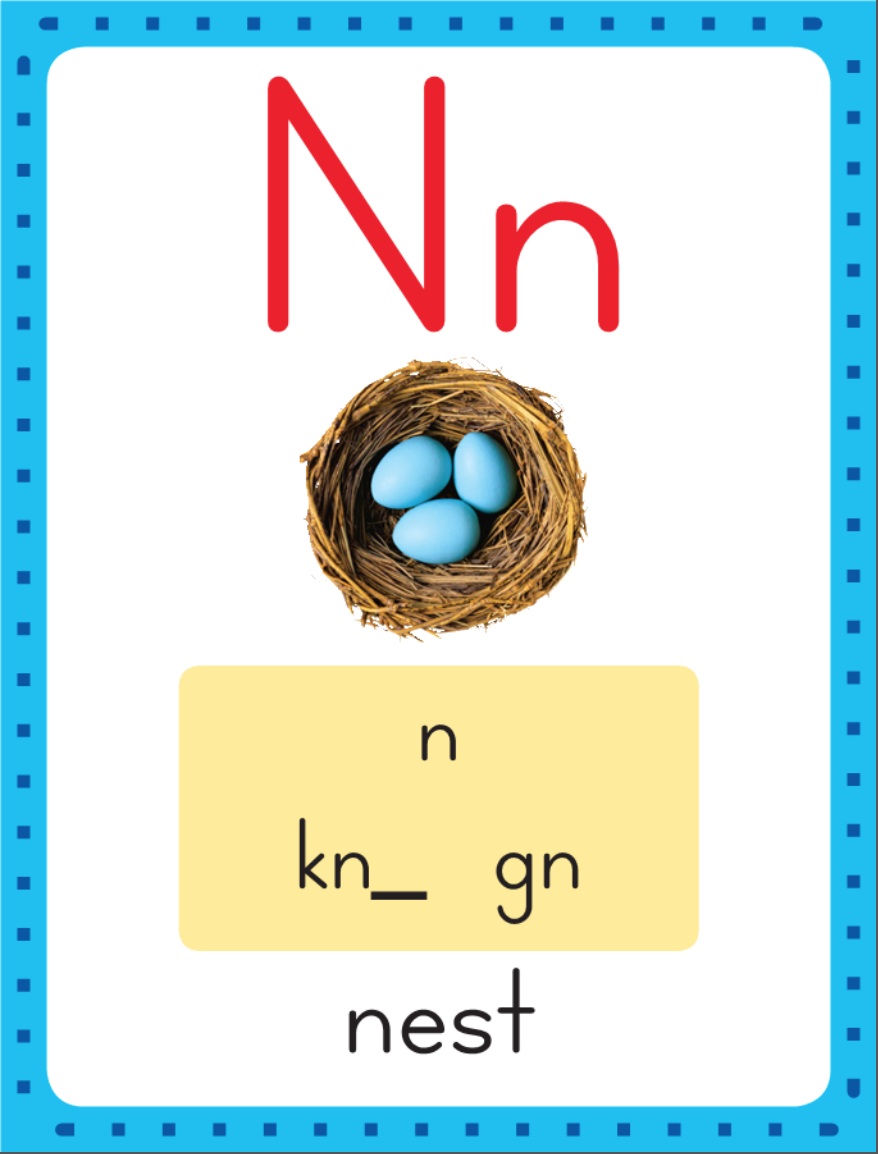 What are these letters?
What sounds do they stand for?
write
knot   gnat
Blend with Silent Letters wr, kn, gn
gn
Blend with Silent Letters wr, kn, gn
gn
a
Blend with Silent Letters wr, kn, gn
gn
a
Blend with Silent Letters wr, kn, gn
gn
a
t
Blend with Silent Letters wr, kn, gn
gn
a
t
Blend with Silent Letters wr, kn, gn
kn
Blend with Silent Letters wr, kn, gn
kn
ee
Blend with Silent Letters wr, kn, gn
kn
ee
Blend with Silent Letters wr, kn, gn
wr
Blend with Silent Letters wr, kn, gn
wr
i_e
Blend with Silent Letters wr, kn, gn
wr
i_e
Blend with Silent Letters wr, kn, gn
wr
i
te
Blend with Silent Letters wr, kn, gn
wr
i
te
kn
know
know  wr
know  wro
know  wrong
know  wrong  gn
know  wrong  gno_e
know  wrong  gnome
know  wrong  gnome

kn
know  wrong  gnome

kno
know  wrong  gnome

knob
know  wrong  gnome

knob    wr
know  wrong  gnome

knob    wri
know  wrong  gnome

knob    wrist
know  wrong  gnome

knob    wrist    kn
know  wrong  gnome

knob    wrist    kno
know  wrong  gnome

knob    wrist    knock
know  wrong  gnome

knob    wrist    knock

wr
know  wrong  gnome

knob    wrist    knock

wra
know  wrong  gnome

knob    wrist    knock

wrap
know  wrong  gnome

knob    wrist    knock

wrap   wr
know  wrong  gnome

knob    wrist    knock

wrap   wre
know  wrong  gnome

knob    wrist    knock

wrap   wreck
know  wrong  gnome

knob    wrist    knock

wrap   wreck   kn
know  wrong  gnome

knob    wrist    knock

wrap   wreck   knigh
know  wrong  gnome

knob    wrist    knock

wrap   wreck   knight
Build with Silent Letters wr, kn, gn
kn
a
ck
What is the new word we made?
Let’s blend all the sounds and read the word.
Change the a to o.
Build with Silent Letters wr, kn, gn
kn
o
ck
What is the new word we made?
Let’s blend all the sounds and read the word.
Change the ck to b.
Build with Silent Letters wr, kn, gn
kn
o
b
What is the new word we made?
Let’s blend all the sounds and read the word.
Remove the b.
Build with Silent Letters wr, kn, gn
kn
ow
What is the new word we made?
Let’s blend all the sounds and read the word.
Add a n to the end of the word..
Build with Silent Letters wr, kn, gn
kn
ow
n
What is the new word we made?
Let’s blend all the sounds and read the word.
Change the n to t.
Build with Silent Letters wr, kn, gn
kn
o
t
What is the new word we made?
Let’s blend all the sounds and read the word.
Change the o to i.
Build with Silent Letters wr, kn, gn
kn
i
t
What is the new word we made?
Let’s blend all the sounds and read the word.
Change the i to i_e and add an f in the blank.
Build with Silent Letters wr, kn, gn
kn
i
fe
What is the new word we made?
Let’s blend all the sounds and read the word.
Remove the fe and change the I to ee.
Build with Silent Letters wr, kn, gn
kn
ee
What is the new word we made?
Let’s blend all the sounds and read the word.
Add an l to the end of the word.
Build with Silent Letters wr, kn, gn
kn
ee
l
What is the new word we made?
Let’s blend all the sounds and read the word.
Add an l to the end of the word.
Structural Analysis
Compound Words
Birdhouse is a compound word. 
A compound word is a longer word made up of 
two smaller words they may know.
The word birdhouse is made up of the words bird and house.
bird
house
birdhouse
Looking for smaller words in longer words can sometimes help them pronounce and figure out the meaning of the longer word. 
A birdhouse is a house for a bird to live in.
Structural Analysis
Compound Words
Have children name the two smaller words in each compound word and then use each compound word in a sentence.,
bookbag
daydream
wristwatch
homework
baseball
kn
wr
gn
gnat
write
knife
gnu
wrong
know
gnat
write
knife
wrong
know
gnu
High Frequency
Words
Read, Spell, Write
been
The children have been here all day.
Read, Spell, Write
children
The children have been here all day.
Read, Spell, Write
month
This is the first month in the year.
Read, Spell, Write
question
Their group has a question it would like to ask.
Read, Spell, Write
their
Their group has a question it would like to ask.
Read, Spell, Write
year
This is the first month of the year.
Grammar
 Special Pronouns
There are pronouns that do not refer to a specific person, place, thing, or number. Nobody means “no person,” somebody means “no special person,” and anybody means “any person.” Anybody means the same as anyone.
I knocked on the door, but nobody came.

Somebody got my backpack by mistake.

I didn’t know anybody at my new school.
Grammar
 Special Pronouns
Have children identify the special pronouns and 
explain what they mean in the sentences.
Paul said, “Nobody wants to play ball. I wish I could find somebody who wants to play. Luke, do you know anybody who wants to play?”
Week 3 – Day 3
Phonemic Awareness
Phoneme Substitution
I’m going to say a word and its sounds: gnat, /n/ /a/ /t/.
Change the /a/ to /i/. The new word is /n/ /i/ /t/, knit.
Guided Practice:
Have children practice substituting phonemes with these examples. For each word, change the sound and say the new word.

 	write/wrote			wreck/rack			gnaw/knew

	wring/rung			knight/note			quite/quote
Blend with Silent Letters wr, kn, gn
wr
Blend with Silent Letters wr, kn, gn
wr
a
Blend with Silent Letters wr, kn, gn
wr
a
Blend with Silent Letters wr, kn, gn
wr
a
p
Blend with Silent Letters wr, kn, gn
wr
a
p
Blend with Silent Letters wr, kn, gn
gn
Blend with Silent Letters wr, kn, gn
gn
u
Blend with Silent Letters wr, kn, gn
gn
u
Blend with Silent Letters wr, kn, gn
kn
Blend with Silent Letters wr, kn, gn
kn
ow
Blend with Silent Letters wr, kn, gn
kn
ow
Blend with Silent Letters wr, kn, gn
kn
ow
n
Blend with Silent Letters wr, kn, gn
kn
ow
n
wr     i_e     ck     ng

 igh     st      aw    kn

 ee     ay      dr     ou

augh  st      ui       sh
wr
wri_e
write
writes
writes    kn
writes    knee
writes    knee    kn
writes    knee    kno
writes    knee    knock
writes    knee    knock

wr
writes    knee    knock

wro
writes    knee    knock

wrong
writes    knee    knock

wrong  wr
writes    knee    knock

wrong  wro_e
writes    knee    knock

wrong  wrote
writes    knee    knock

wrong  wrote		gn
writes    knee    knock

wrong  wrote		gna
writes    knee    knock

wrong  wrote		gnat
writes    knee    knock

wrong  wrote		gnat

kn
writes    knee    knock

wrong  wrote		gnat

knigh
writes    knee    knock

wrong  wrote		gnat

knight
writes    knee    knock

wrong  wrote		gnat

knight   wr
writes    knee    knock

wrong  wrote		gnat

knight   wri
writes    knee    knock

wrong  wrote		gnat

knight   wrist
writes    knee    knock

wrong  wrote		gnat

knight   wrist    wr
writes    knee    knock

wrong  wrote		gnat

knight   wrist    wra
writes    knee    knock

wrong  wrote		gnat

knight   wrist    wrap
writes    knee    knock

wrong  wrote		gnat

knight   wrist    wrap 

gn
writes    knee    knock

wrong  wrote		gnat

knight   wrist    wrap 

gnaw
writes    knee    knock

wrong  wrote		gnat

knight   wrist    wrap 

gnaw   wr
writes    knee    knock

wrong  wrote		gnat

knight   wrist    wrap 

gnaw   wre
writes    knee    knock

wrong  wrote		gnat

knight   wrist    wrap 

gnaw   wreck
writes    knee    knock

wrong  wrote		gnat

knight   wrist    wrap 

gnaw   wreck  gn
writes    knee    knock

wrong  wrote		gnat

knight   wrist    wrap 

gnaw   wreck  gnu
Internal sounding out
kneepad
Internal sounding out
kneepad   snowball
Internal sounding out
kneepad   snowball

wristwatch
Internal sounding out
kneepad   snowball

wristwatch  moonlight
Internal sounding out
kneepad   snowball

wristwatch  moonlight

baseball
Internal sounding out
kneepad   snowball

wristwatch  moonlight

baseball  daydream
Internal sounding out
kneepad   snowball

wristwatch  moonlight

baseball  daydream

homework
Internal sounding out
kneepad   snowball

wristwatch  moonlight

baseball  daydream

homework  doghouse
Internal sounding out
caught
Internal sounding out
caught     strawberry
Internal sounding out
caught     strawberry

suitcase
Internal sounding out
caught     strawberry

suitcase  toothbrush
I
I wrote
I wrote the
I wrote the wrong
I wrote the wrong date
I wrote the wrong date on
I wrote the wrong date on my
I wrote the wrong date on my test.
I wrote the wrong date on my test.

Do
I wrote the wrong date on my test.

Do you
I wrote the wrong date on my test.

Do you know
I wrote the wrong date on my test.

Do you know how
I wrote the wrong date on my test.

Do you know how to
I wrote the wrong date on my test.

Do you know how to knit
I wrote the wrong date on my test.

Do you know how to knit a
I wrote the wrong date on my test.

Do you know how to knit a scarf?
Structural Analysis
Compound Words
Compound words are made up of two smaller words.
Lunchtime is a compound word made up of the words lunch and time.
The two smaller words often help us figure out the meaning of the compound word.
lunchtime
Structural Analysis
Compound Words
Have children name the two smaller words in each compound.
Help children blend the words.
classroom
snowstorm
kneepad
sunlight
rainfall
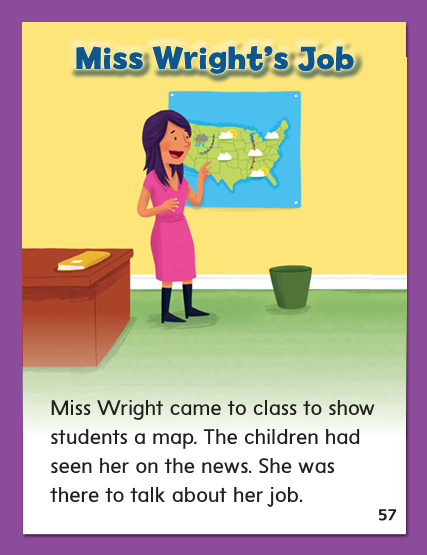 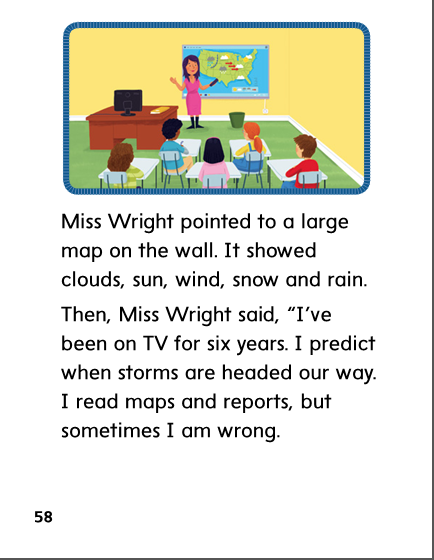 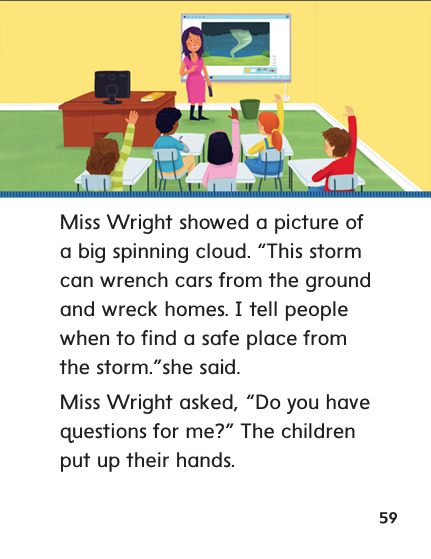 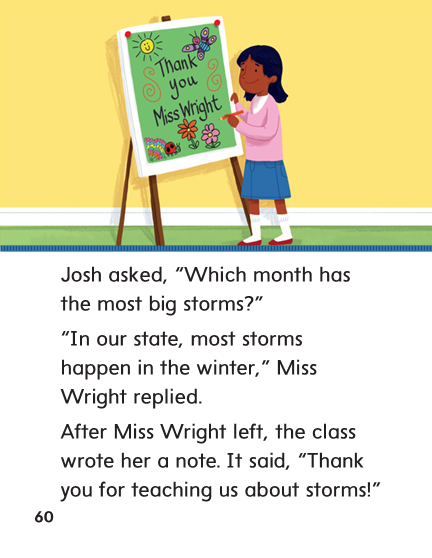 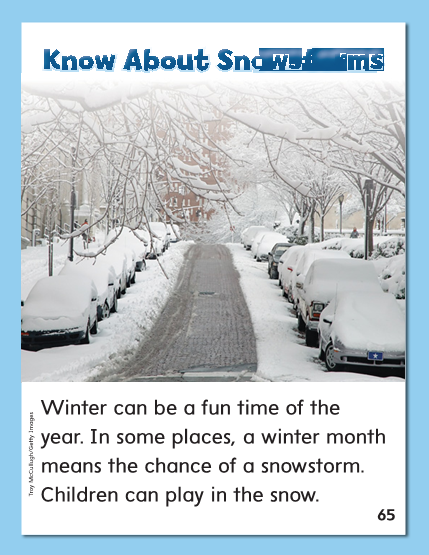 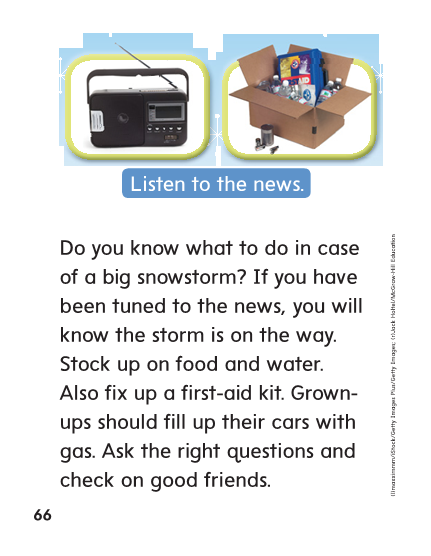 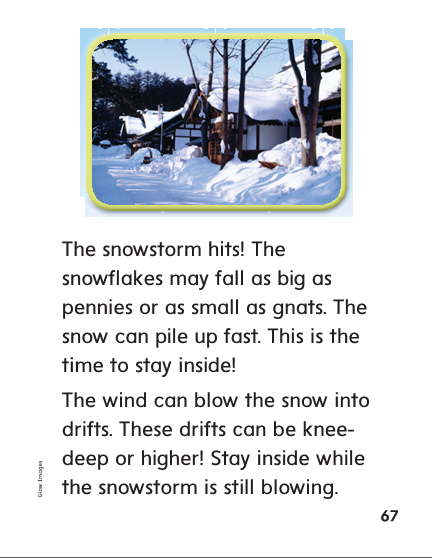 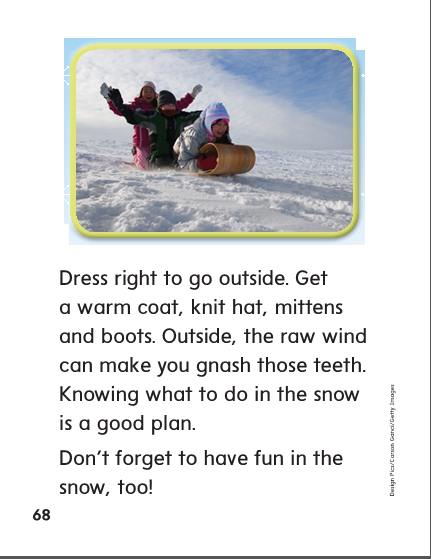 High Frequency
Words
Read, Spell, Write
been
The children have been here all day.
Read, Spell, Write
children
The children have been here all day.
Read, Spell, Write
month
This is the first month in the year.
Read, Spell, Write
question
Their group has a question it would like to ask.
Read, Spell, Write
their
Their group has a question it would like to ask.
Read, Spell, Write
year
This is the first month of the year.
Build Fluency: Word Automaticity
The children have been running outside.

Their question is about what to write.

What is the first month of the year?
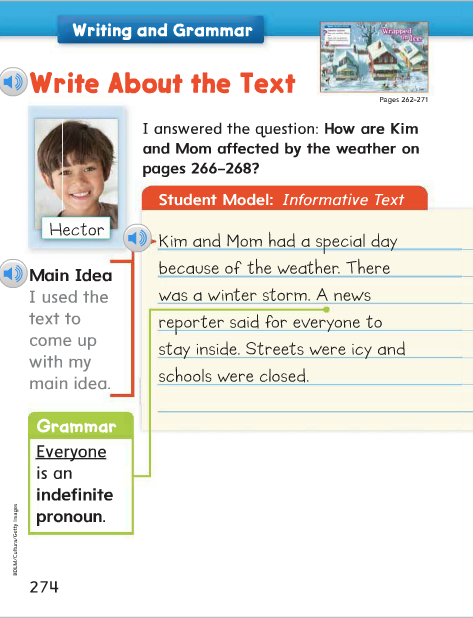 The pronouns anyone, everyone, anything, everything, and nothing name a person, place, thing, or number that is not particular, or specific.
Identify the special pronoun in the student model.
Week 3 – Day 4
Phonemic Awareness
Phoneme Categorization
Listen carefully as I say three words: knee, knot, rope.
Which of these words does not belong?
Knee and knot both start with the /n/ sound.
Rope does not start with the /n/ sound.
It does not belong.
Guided Practice:
Have children practice categorizing phonemes. Now I’ll say a group of words. Listen carefully, then tell me which word does not belong and why.

 germ, hurt, toil		know, cup, nice		farm, card, join
Build with Silent Letters wr, kn, gn
wr
e
ck
What is the new word we made?
Let’s blend all the sounds and read the word.
Change the ck to n.
Build with Silent Letters wr, kn, gn
wr
e
n
What is the new word we made?
Let’s blend all the sounds and read the word.
Add ch the end of the word.
Build with Silent Letters wr, kn, gn
wr
e
n
ch
What is the new word we made?
Let’s blend all the sounds and read the word.
Remove the ch. Change the e to o and the n to ng.
Build with Silent Letters wr, kn, gn
wr
o
ng
What is the new word we made?
Let’s blend all the sounds and read the word.
Change the o to i.
Build with Silent Letters wr, kn, gn
wr
i
ng
What is the new word we made?
Let’s blend all the sounds and read the word.
Change the ng to st.
Build with Silent Letters wr, kn, gn
wr
i
st
What is the new word we made?
Let’s blend all the sounds and read the word.
Change the st to te.
Build with Silent Letters wr, kn, gn
wr
i
te
What is the new word we made?
Let’s blend all the sounds and read the word.
Change the st to te.
Build with Silent Letters wr, kn, gn
wr
i
te
What is the new word we made?
Let’s blend all the sounds and read the word.
Change the i to o.
Build with Silent Letters wr, kn, gn
wr
o
te
What is the new word we made?
Let’s blend all the sounds and read the word.
Change the wr to n.
Build with Silent Letters wr, kn, gn
n
o
te
What is the new word we made?
Let’s blend all the sounds and read the word.
Change the n to kn and remove the silent e.
Build with Silent Letters wr, kn, gn
kn
i
t
What is the new word we made?
Let’s blend all the sounds and read the word.
Change the i to igh.
Build with Silent Letters wr, kn, gn
kn
igh
t
What is the new word we made?
Let’s blend all the sounds and read the word.
Remove the t. Change the igh to ew.
Build with Silent Letters wr, kn, gn
kn
ew
What is the new word we made?
Let’s blend all the sounds and read the word.
Change the kn to gn and change the ew to ome.
Build with Silent Letters wr, kn, gn
gn
o
me
What is the new word we made?
Let’s blend all the sounds and read the word.
Change the kn to gn and change the ew to ome.
Structural Analysis
Compound Words
A compound word is a longer word made up of two smaller words.
The word snowflake is made up of the words snow and flake.
You can often use the two smaller words to figure out the meaning of the compound word.
snowflake
Structural Analysis
Compound Words
Have partners identify the two smaller words in each compound, then write sentences with each compound word.
meatball
birthday
popcorn
sundown
playground
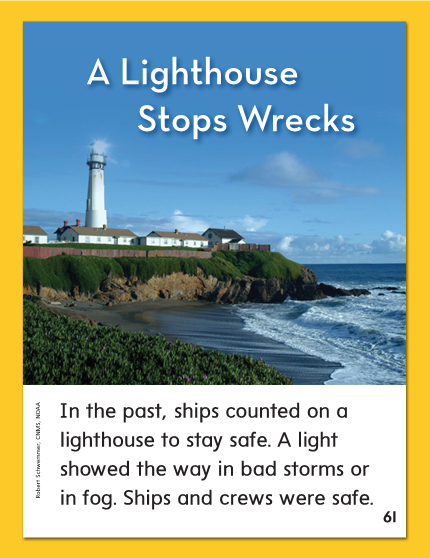 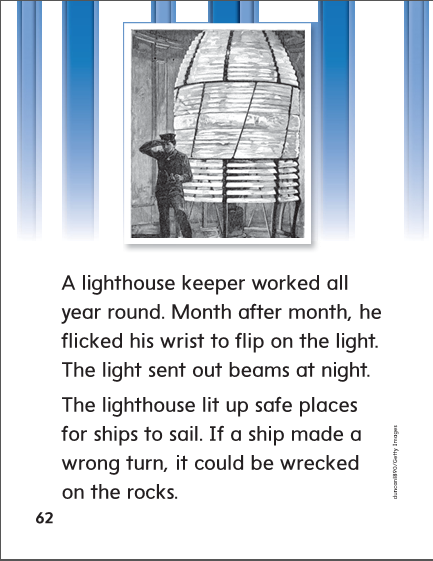 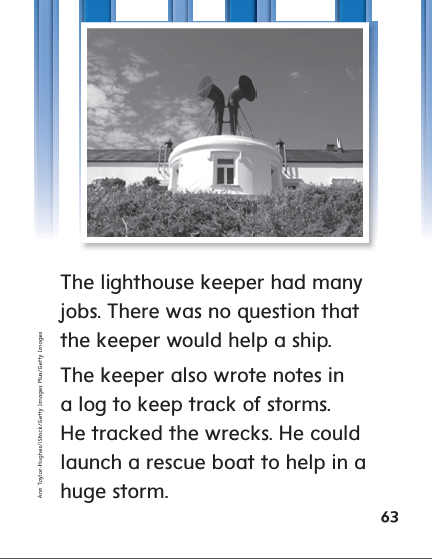 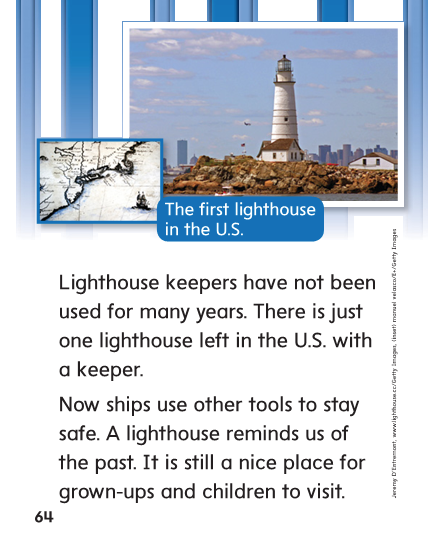 High Frequency
Words
Read, Spell, Write
been
The children have been here all day.
Read, Spell, Write
children
The children have been here all day.
Read, Spell, Write
month
This is the first month in the year.
Read, Spell, Write
question
Their group has a question it would like to ask.
Read, Spell, Write
their
Their group has a question it would like to ask.
Read, Spell, Write
year
This is the first month of the year.
Grammar
 Special Pronouns
Remember that we use the pronouns nobody, somebody, and anybody when we aren’t talking about any special person.
Nobody heard me ______________.

Will somebody please ___________?
Week 3 – Day 5
Phonemic Awareness
Phoneme Segmentation:
I am going to say a word. I want you to say each sound in the word.
	
wrist		mouse		flight		cheese		know		graze
Phoneme Substitution:

I will say a word. I want you to change the sound and say the new word.

Continue with:

gnaw/knew		write/ wrote		night/note		blue/blow
Blend and Build Words with Long i: i, y, igh, ie
Read and say these words:
knee
write
gnaw
Blend and Build with wr, kn, gn
wr
o
ng
What is the new word we made?
Let’s blend all the sounds and read the word.
Change the ng to te.
Blend and Build with wr, kn, gn
wr
o
te
What is the new word we made?
Let’s blend all the sounds and read the word.
Change the o to i and change the te to st.
Blend and Build with wr, kn, gn
wr
i
st
What is the new word we made?
Let’s blend all the sounds and read the word.
Change the st to ng.
Blend and Build with wr, kn, gn
wr
i
ng
What is the new word we made?
Let’s blend all the sounds and read the word.
Change the i to e and change the ng to n.
Blend and Build with wr, kn, gn
wr
e
n
What is the new word we made?
Let’s blend all the sounds and read the word.
Add ch to the end of the word.
Blend and Build with wr, kn, gn
wr
e
n
ch
What is the new word we made?
Let’s blend all the sounds and read the word.
Add ch to the end of the word.
Word Automaticity
writes
knee
knock
wrong
wrote
gnat
knight
wrist
wrap
gnaw
wreck
gnu
kneepad
snowball
wristwatch
moonlight
baseball
daydream
homework
doghouse
caught
strawberry
suitcase
toothbrush
Structural Analysis
Compound Words
Have children explain what a compound word is and how to form one.
Have them practice reading these compound words:
kneepad
haircut
toenail
doghouse
football
High Frequency
Words
Read, Spell, Write
been
The children have been here all day.
Read, Spell, Write
children
The children have been here all day.
Read, Spell, Write
month
This is the first month in the year.
Read, Spell, Write
question
Their group has a question it would like to ask.
Read, Spell, Write
their
Their group has a question it would like to ask.
Read, Spell, Write
year
This is the first month of the year.
Grammar
 Special Pronouns
Have children describe how this week’s special pronouns are alike.
Have children identify the special pronouns:
I like everything about playing outside. I will play anything that has running and jumping. Nobody likes when it rains. But if somebody thinks of a good indoors game, everyone can still have fun!